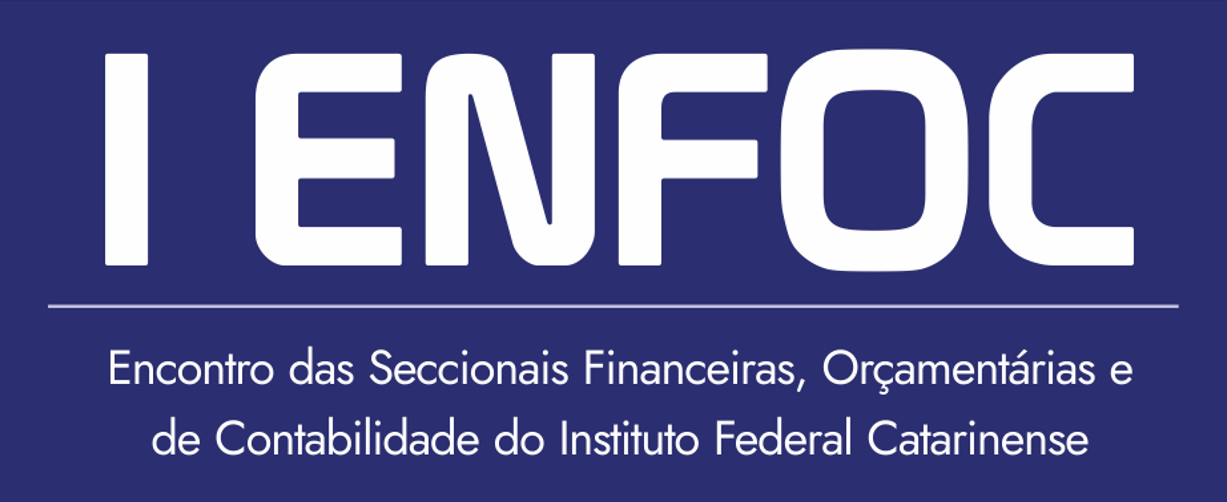 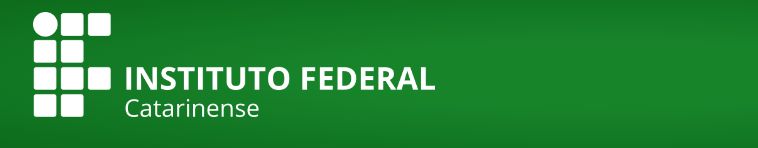 19 de setembro de 2024
(manhã)
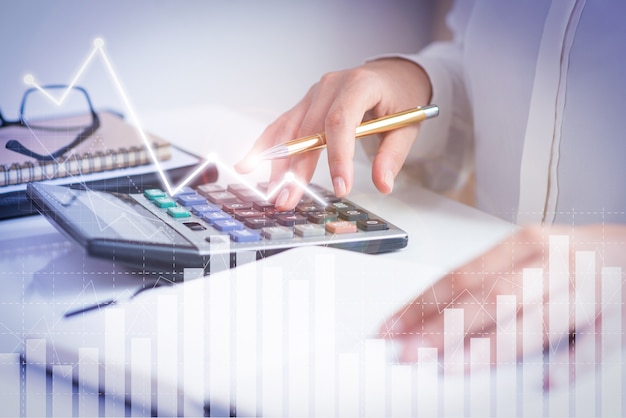 Tesouro gerencial
CONCEITOS DO SISTEMA;

PRÁTICAS NA GERAÇÃO DE RELATÓRIOS;
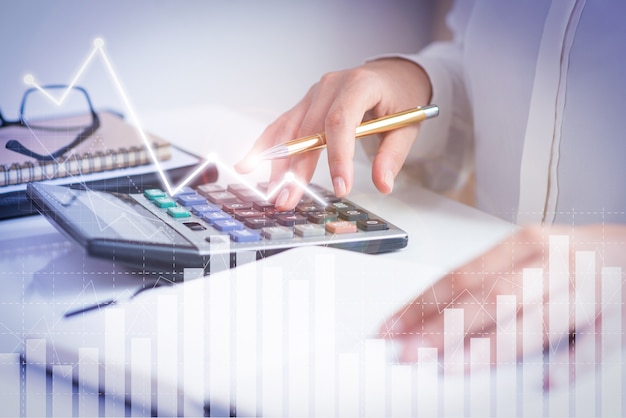 CONCEITOS DO SISTEMA
Conceitos:

ATRIBUTO X MÉTRICA

FILTRO X PAGINAR x PLANILHA

ITEM DE INFORMAÇÃO X CONTA CONTÁBIL
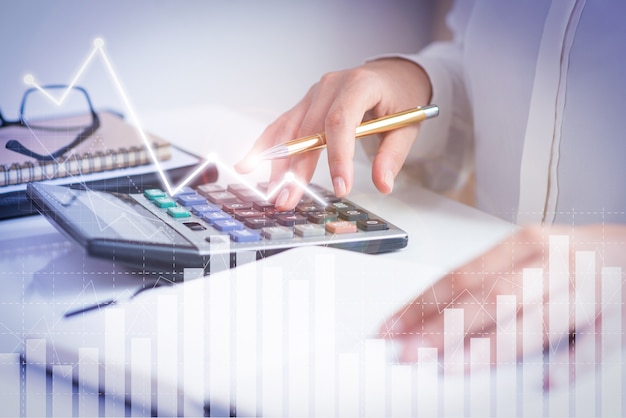 CONCEITOS DO SISTEMA
ATRIBUTOS:
CONCEITO: SÃO INFORMAÇÕES EXTRAÍDAS DOS LANÇAMENTOS CONTÁBEIS. SÃO OS DETALHAMENTOS NECESSÁRIOS PARA PRODUZIR A INFORMAÇÃO NECESSÁRIA;
EXEMPLO: ITEM DE INFORMAÇÃO, UG, DATA DE LANÇAMENTO, CONTA CONTÁBIL, DADOS ORÇAMENTÁRIOS, ETC.
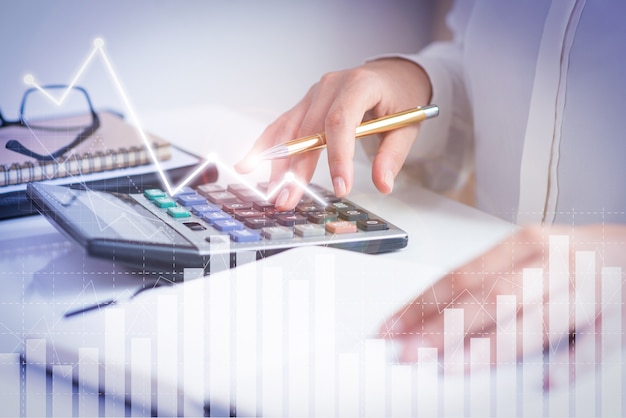 CONCEITOS DO SISTEMA
MÉTRICAS:
CONCEITO: SÃO AS REGRAS UTILIZADAS PARA AGRUPAR OS VALORES LANÇADOS;
EXEMPLO: MOVIMENTO LÍQUIDO, SALDO, VALOR ACUMULADO, ETC.
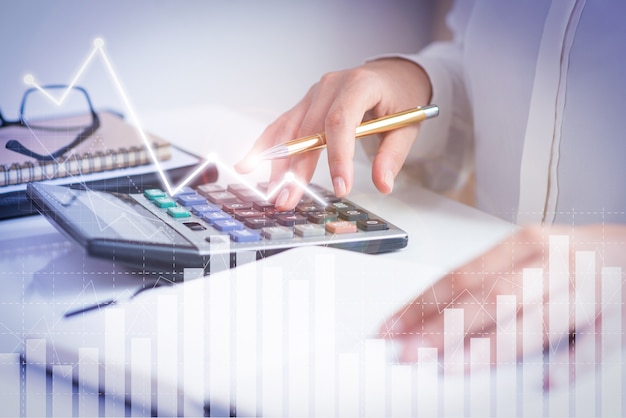 CONCEITOS DO SISTEMA
FILTRO:
CAMPO UTILIZADO PARA AFUNILAR A PESQUISA. O FILTRO É COMPOSTO EXCLUSIVAMENTE POR ATRIBUTOS.
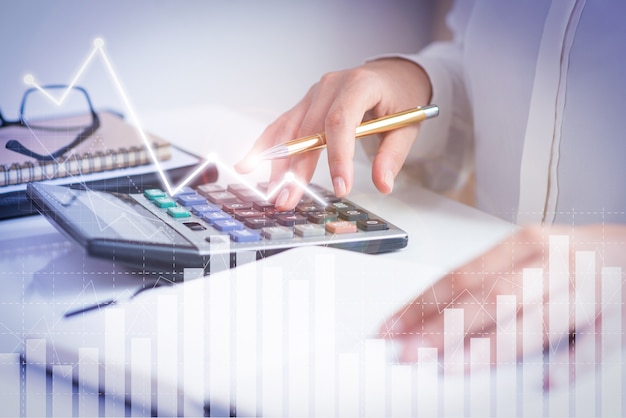 CONCEITOS DO SISTEMA
PAGINAR POR:
CAMPO UTILIZADO PARA MELHORAR A APRESENTAÇÃO DO RELATÓRIO. NÃO EXCLUI FILTROS SELECIONADOS, MAS APRESENTA DADOS ESPECÍFICOS DE DETERMINADO ATRIBUTO.
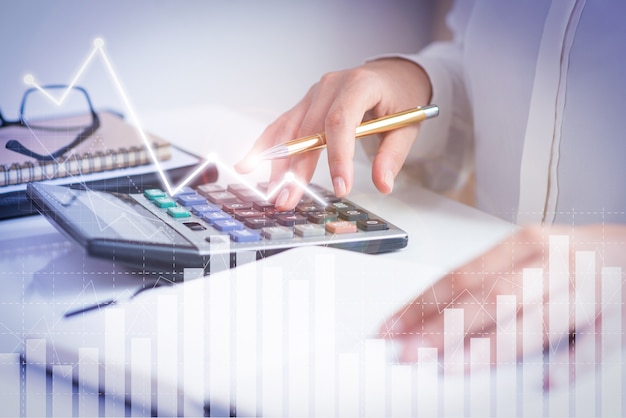 CONCEITOS DO SISTEMA
PLANILHA:
É DIVIDIDA EM TRÊS PARTES, ONDE SÃO INSERIDOS ATRIBUTOS COMO LINHAS, ATRIBUTOS COMO COLUNAS E A(S) MÉTRICAS SELECIONADAS. TRATA-SE DO LAYOUT DO RELATÓRIO.
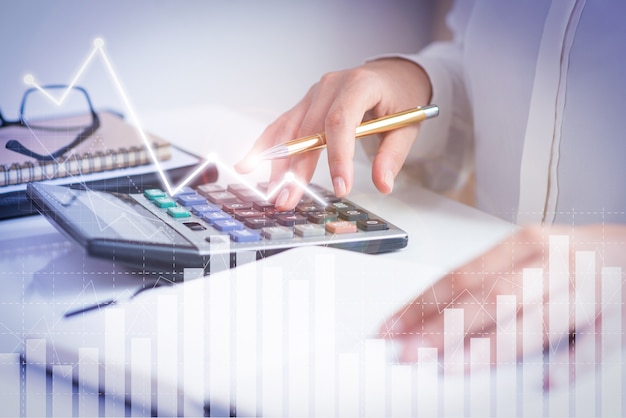 CONCEITOS DO SISTEMA
ITEM DE INFORMAÇÃO:
É A TRADUÇÃO DE UMA OU UM GRUPO DE CONTAS CONTÁBEIS que auxilia o usuário a extrair as informações corretas do sistema (CONITINF);
Conta contábil:
É a expressão do registro orçamentário, financeiro, patrimonial ou de controle indicado em uma conta.
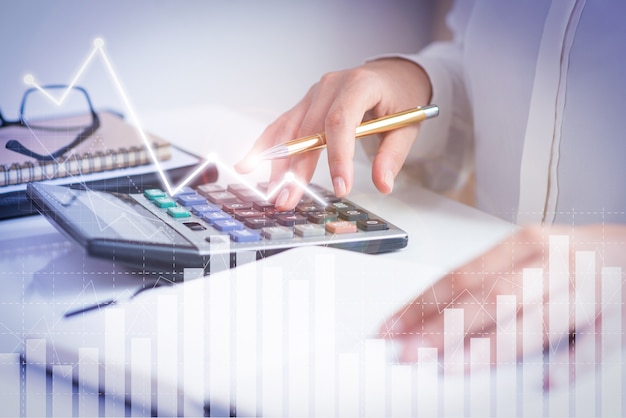 CONCEITOS DO SISTEMA
RELATÓRIOS COMPARTILAHDOS: PERMITE A EXECUÇÃO OU CÓPIA DE RELATÓRIOS JÁ CRIADOS. POR PADRÃO, OS RELATÓRIOS GERAIS FICAM EM: RELATÓRIOS COMPARTILAHDOS > CONSULTAS GERENCIAIS > RELATÓRIOS DE BANCADA DOS ÓRGÃOS SUPERIORES > 26000 – MINISTÉRIO DA EDUCAÇÃO > 03 – INSTITUTOS E CEFETS > 26422 – IFC;
MEUS RELATÓRIOS: ESPAÇO DENTRO DO TESOURO GERENCIAL DE USO E ACESSO EXCLUSIVO DO USUÁRIO.
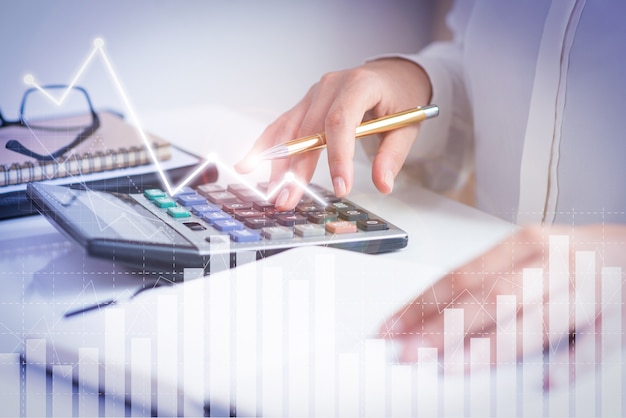 INTERVALO
RETORNO ÀS 10:00 HRS
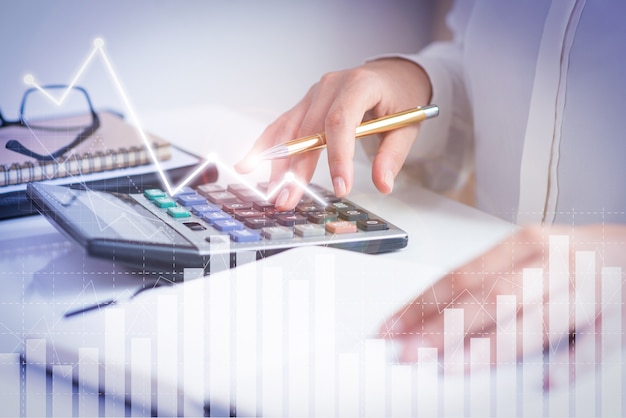 Práticas de geração de relatórios
Acesso ao tesouro gerencial.
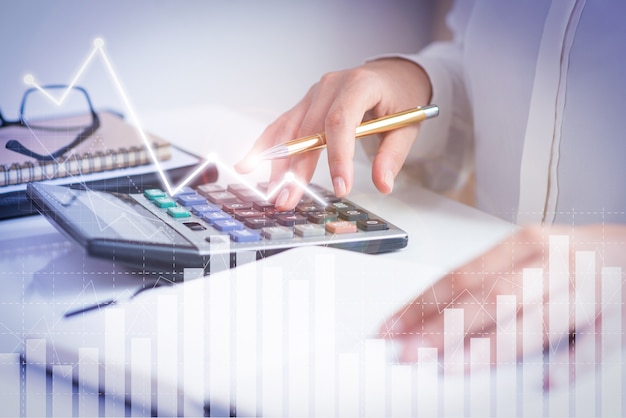 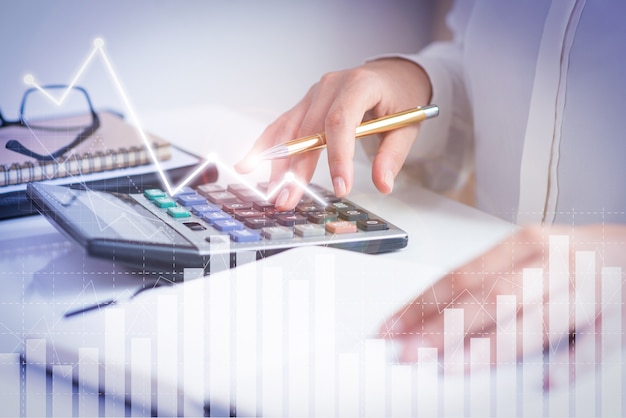 PAlavra livre
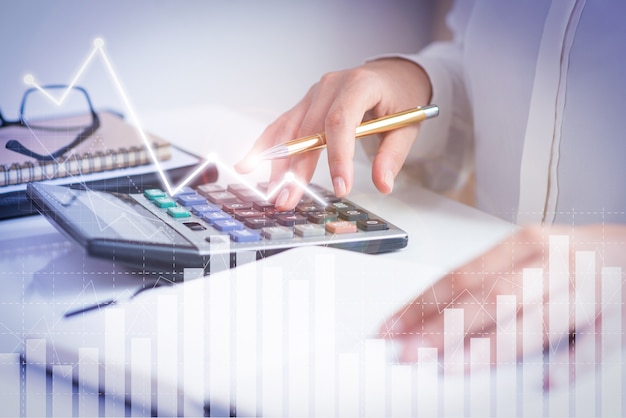 Obrigado pela atenção!
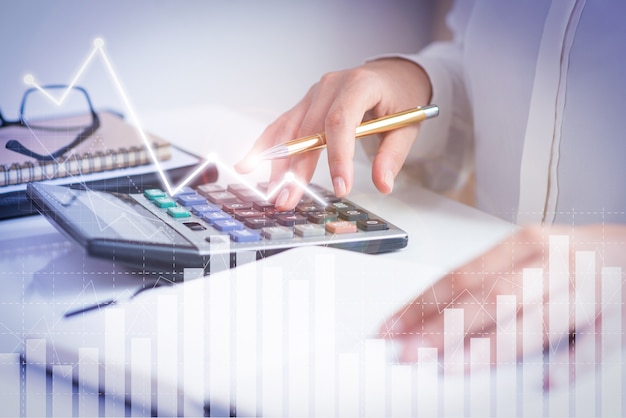